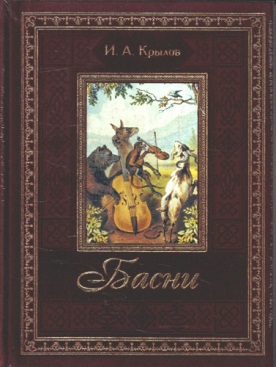 Иван Андреевич Крылов.
Выполнила ученица 5р1 класса
Синебрюхова Анна.
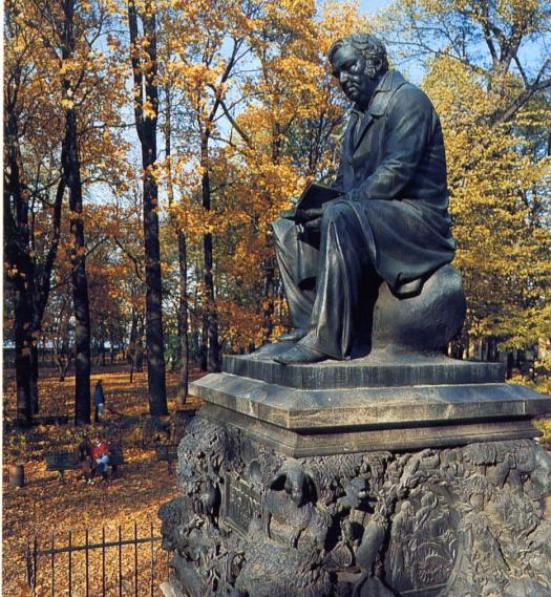 Когда один из величайших русских баснописцев, поэт, переводчик и писатель Иван Андреевич Крылов был ещё совсем маленьким, он, конечно, и не догадывался, что будет стоять в самом центре Петербурга, в виде бронзового памятника, украшая ландшафты знаменитого Летнего сада. Крылов родился в Москве 2 (13) февраля в 1769 году, но практически весь период его творчества пришёлся на жизнь в Петербурге. Крылов - автор более 200 басен.
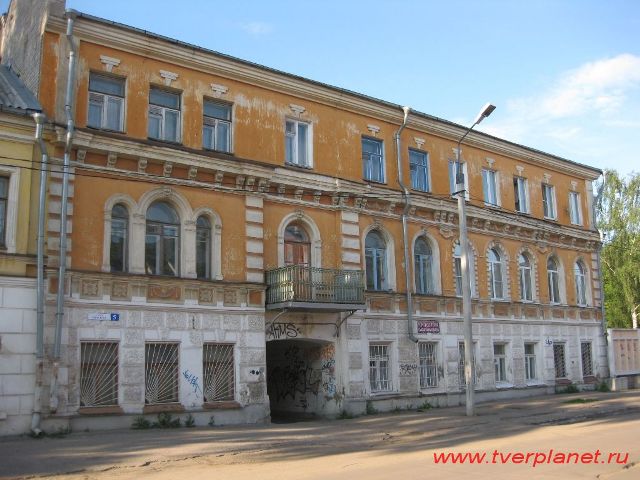 Иван Андреевич Крылов родился в семье бедного армейского офицера. Семья очень часто переезжала с места на место. В 1775 году отец Крылова покинул военную службу и, поселившись в Твери, устроился работать мелким чиновником. Именно тогда у отца будущего баснописца появилась возможность дать сыну неплохое образование - Иван учился вместе с детьми в семье тверского губернатора.
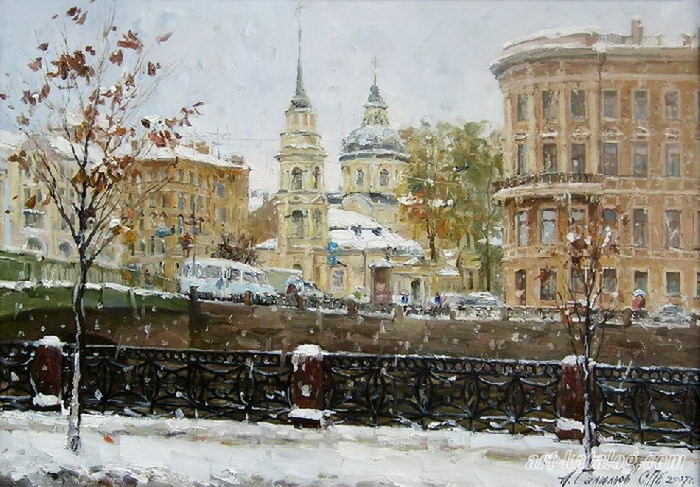 Отец Крылова умер, когда тому было всего десять лет. Пришлось начать работать, где придётся, чтобы поддерживать семью.  Когда Крылову исполнилось четырнадцать лет, он переехал в Петербург, поступил на работу в Казенную палату и тогда же он начал пробовать свои силы в литературе - сочинять комедии.
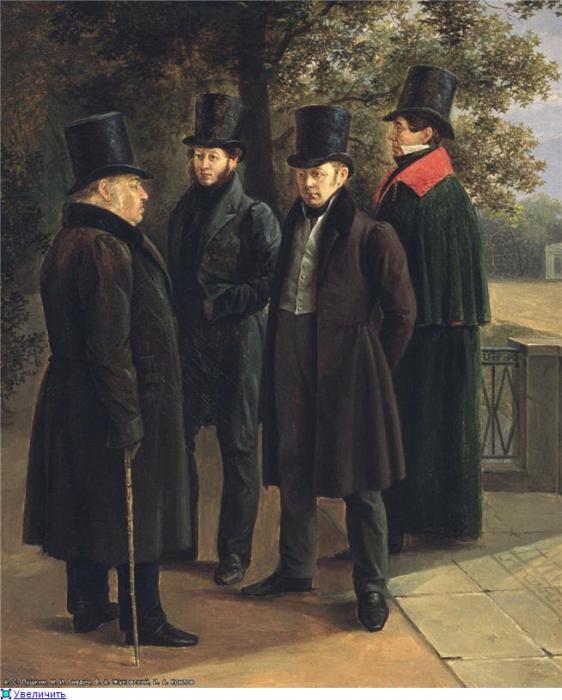 В Петербурге Крылов познакомился с Г. Р. Державиным, оказавшим покровительство молодому литератору. Крылов начал литературную деятельность как драматург, занимался журналистикой. В 1809 вышла в свет первая книга басен Крылова, после которой его слава стала быстро расти. В 1812 - 1841 Крылов служил в Публичной библиотеке, много сделав для организации ее русского отдела.
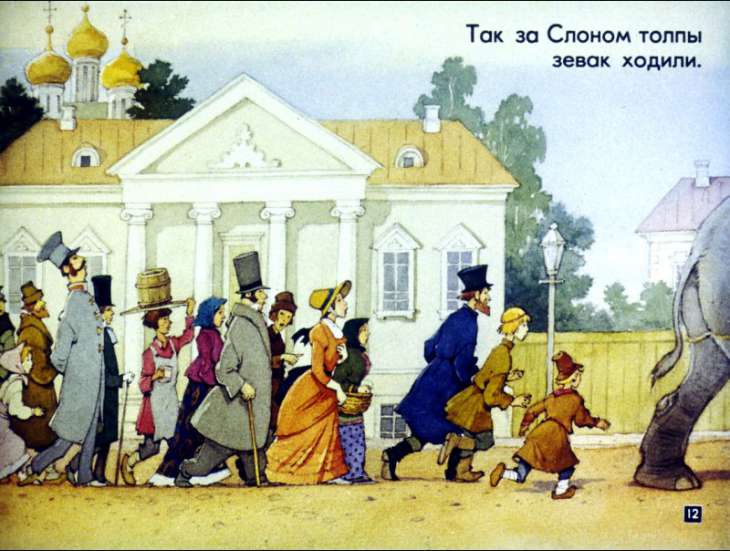 Простые люди того времени горячо полюбили творения великого русского баснописца Ивана Андреевича Крылова. На протяжении двух веков басни  до сих пор не забыты и читаемы русским народом. Сам Николай Васильевич Гоголь назвал когда-то работы Крылова «Книгой мудрости народа».
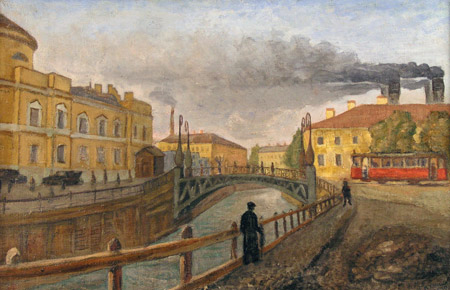 . Крылов стал героем многочисленных анекдотов и легенд и, прозванный "дедушкой Крыловым", слился в сознании современников со своими баснями. Однажды на набережной Фонтанки Крылова догнали три студента. Один из них нараспев произнес:— Туча идет.Очевидно, он намекал на тучную фигуру незнакомого им старика.— И лягушки заквакали, — в тон озорнику ответил Крылов.
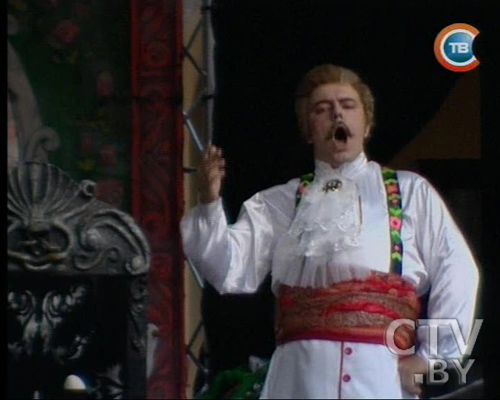 Однажды Иван Андреевич Крылов слушал оперу, а его соседом оказался какой-то меломан, забывший, что в театре он не один (он притопывал в такт музыке, подпевал певцам одним словом, мешал слушать).— Безобразие! — сказал довольно громко Крылов.— Это относится ко мне? — оживился сосед.— Ну как вы могли такое подумать, — ответил ему Крылов. — Это относится к тому господину на сцене, который мешает мне слушать вас.
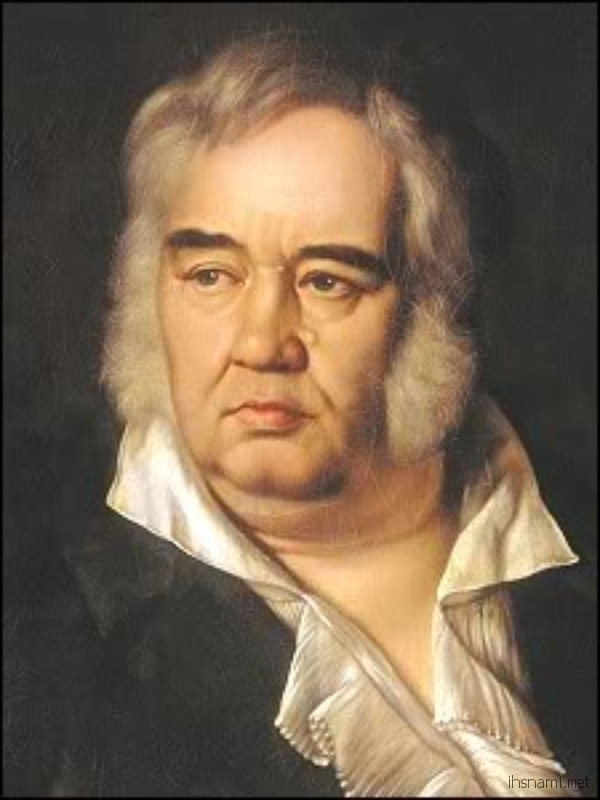 Умнейший человек и талантливый баснописец  Иван Андреевич Крылов очень любил поесть. Обедая, Иван Андреевич клал себе на тарелку столько каждого блюда, сколько в нее помещалось. Вставая из-за стола, он, помолившись на образа, всегда произносил: 'Много ли человеку надо?' — чем вызывал всеобщий хохот.
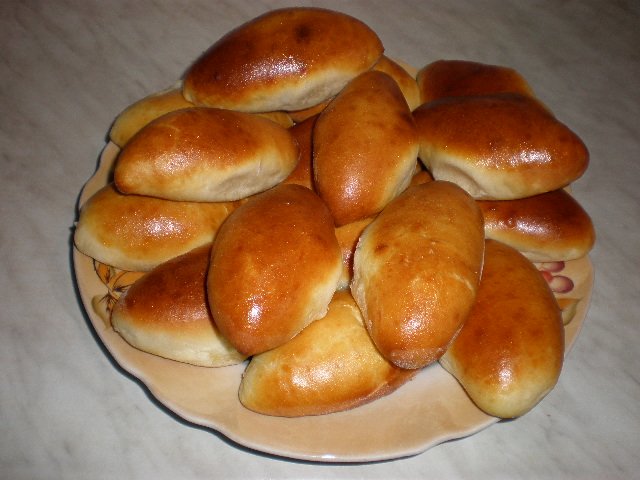 Как-то у Ивана Андреевича разболелся живот,. Конечно, лекарство он пошел искать на кухню. Обед еще был не готов, и Крылов велел 'подать, что есть'. Ему налили тарелку щей, но Иван Андреевич 'случайно' заметил тарелку с пирожками, одиноко стоявшую на буфете. Пирожки тоже пошли в качестве лекарства. Сначала он съел один, съел другой, и ему показалось, что они очень горчат. Приглядевшись повнимательнее к 'спасительным' пирожкам, он увидел, что все они уже аж зеленью покрылись. Крылов быстренько обдумал ситуацию и решил, что если уж помирать, то от шести пирожков, а не от двух, и 'прикончил' оставшуюся выпечку, разбавив ее щами.
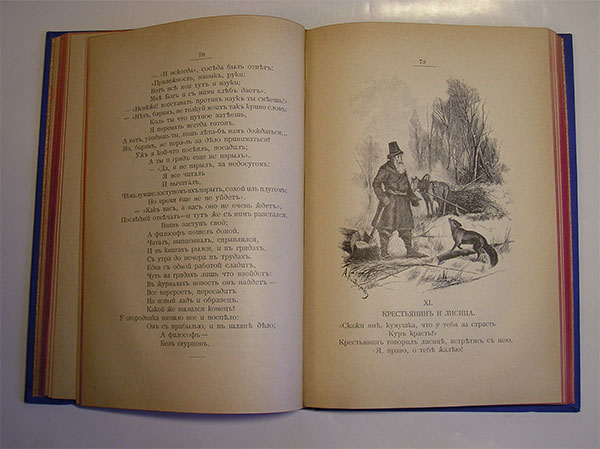 Строки Крылова стали пословицами, крылатыми словами. А. С. Пушкин назвав его "истинно народным поэтом".Умер великий писатель в Петербурге 21 ноября 1844 года. Перед смертью Крылов приказал раздать всем, кто придет на его похороны, по экземпляру его нового издания басен на память, что и было исполнено.